Start-up Introduction
Information, Please
DNA contains the information that a cell needs to carry out all of its functions. In a way, DNA is like the cell’s encyclopedia. Suppose that you go to the library to do research for a science project. You find the information in an encyclopedia. You go to the desk to sign out the book, but the librarian informs you that this book is for reference only and may not be taken out.
Chapter 12-3 - Part I
Start-up for 1/14/14
1. Why do you think the library holds some books for reference only?
2. If you can’t borrow a book, how can you take home the information in it?
3. All of the parts of a cell are controlled by the information in DNA, yet DNA does not leave the nucleus. How do you think the information in DNA might get from the nucleus to the rest of the cell?
Chapter 12-3 Objectives, Pgs. 300-306
Objectives - Students will:
Identify RNA and the three types
Identify the locations and functions of the 3 types of RNA
Compare three differences between DNA and RNA
Summarize the two stages of protein synthesis
Identify the mRNA codons for a DNA strand
Obj. A) Identify RNA and the three types
What is RNA?
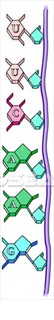 Ribonucleic acid
Organic Molecule – made of carbon
Nucleic Acid
Types =
mRNA = messenger
tRNA= transfer
rRNA = ribosomal
Obj. B) Identify the locations and functions of the 3 types of RNA
RNA
3 types are
Ribosomal
RNA
Transfer
RNA
Messenger
RNA
also called
which functions to
also called
which functions to
also called
which functions to
Combine
with proteins
Carry
Instructions
Bring amino
acids to
ribosome
mRNA
tRNA
rRNA
from
to
to make up
DNA
Ribosome
Ribosomes
Obj. C) Compare three differences between DNA and RNA
Analyze the DNA and RNA.  Can you see differences?
RNA
DNA
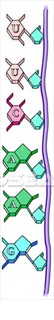 Uracil
Thymine
Thymine
Uracil
Deoxyribose
Ribose
Deoxyribose
Ribose
DNA Ladder
RNA ½ Ladder
Obj. C) Compare three differences between DNA and RNA
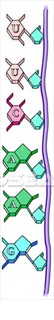 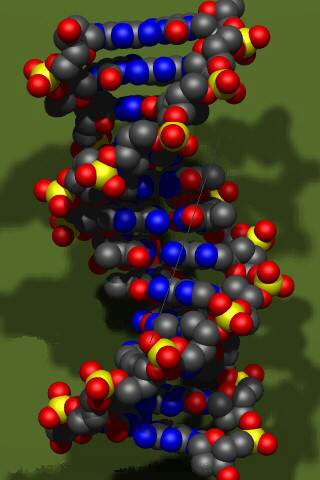 GCAU
GCAT
DNA
1. Double strand
2. Deoxyribose sugar
3. Contains thymine
4. Very large molecule
RNA
1. Single strand
2. Ribose sugar

3. Contains uracil – replaces thymine
4. Small molecule
Obj. D) Summarize the two stages of protein synthesis
Protein Synthesis
Stages include
Transcription
Translation
Where?
Summarized as
Summarized as
Ribosome
Nucleus
mRNA retrieves DNA message to make proteins
tRNA translates mRNA message into proteins
Obj. D) Summarize the two stages of protein synthesis
Stage 1 :Transcription:
mRNA is produced from DNA
In nucleus
Steps:
DNA untwists and unzips
mRNA codons line up 
Codon = 3 nitrogen bases on mRNA
Obj. E) Identify the mRNA codons for a DNA strand
Remember mRNA has:
Uracil instead of thymine 
GCAU
DNA Codons
GGAtCAAGc
I
I
c
u
c
g
a
g
u
c
u
I
mRNA
How many  codons are present in the mRNA strand?
Three
Obj. D) Summarize the two stages of protein synthesis
Answer the following questions while watching the video.
Adenine (DNA and RNA)
Cystosine (DNA and RNA)
Guanine(DNA and RNA)
Thymine (DNA only)
Uracil (RNA only)
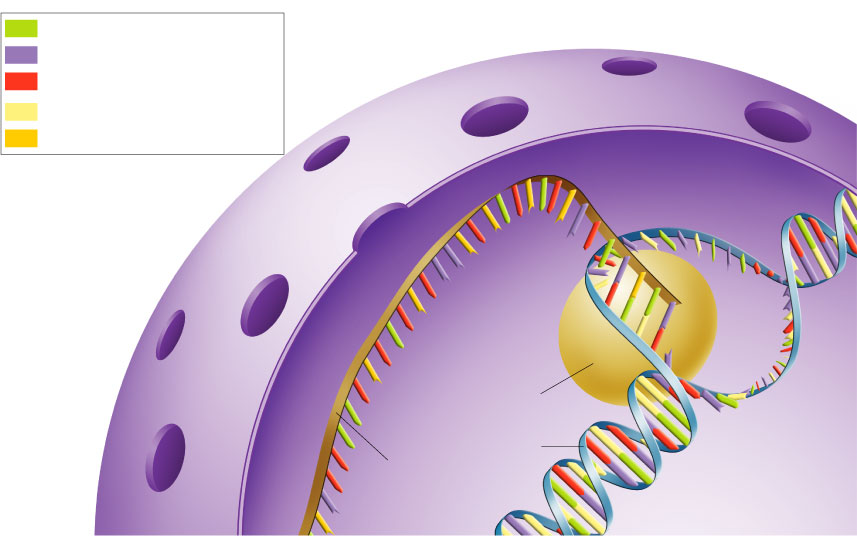 What molecule provides instructions to make proteins? 
What type of RNA receives a copy of these instructions?
RNApolymerase
DNA
mRNA
DNA Transcription Video – Prentice Hall
What base replaces thymine in RNA?
Identify the mRNA bases for the following DNA bases:
	TACCAACCT
Obj. D) Summarize the two stages of protein synthesis
Stage 2 = Translation =
Conversion of the message (mRNA Code)
Into a protein
By the ribosome
Obj. D) Summarize the two stages of protein synthesis
Translation
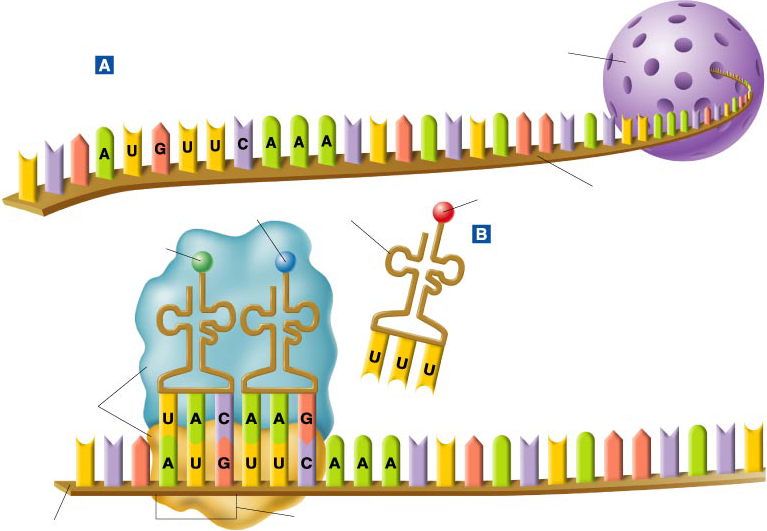 3.  tRNA delivers the AA to the ribosome
2.  tRNA picks up an amino acid
mRNA arrives at the Ribosome – 
	* AUG is the start codon
Obj. D) Summarize the two stages of protein synthesis
Translation Completed -
5. Polypeptide
Chain grows = protein
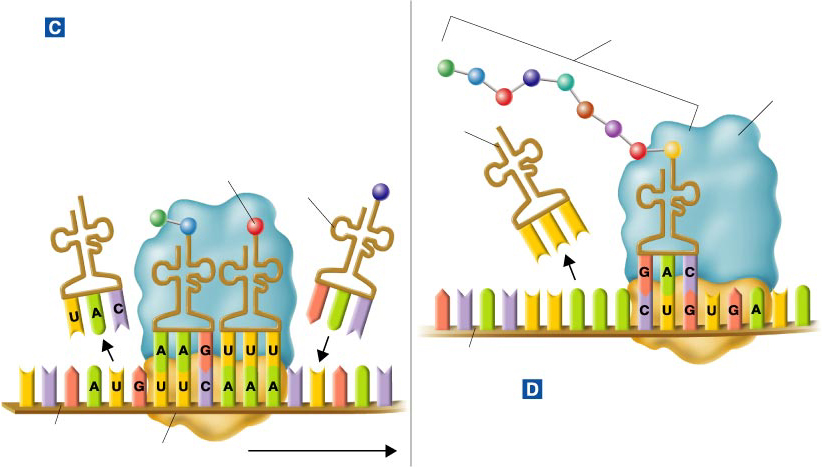 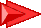 3.   Peptide bond forms
4.  tRNA leaves
1.	tRNA delivers amino acid
4.  tRNA leaves
Completing the Polypeptide
Stops at STOP codon
      3 STOP codons exist
2.  Ribosome joins amino acids
Understanding Check
1.  What are the three types of RNA?
2.  Identify the complementary bases for each:




3.  When the anticodon for tRNA arrives at the ribosome, what does tRNA deliver?